Social Media Safety
Pretest/Posttest
How many of you have an Ipad, Ipod, smart phone or other device that you can add “apps”?
How many of you use this device for social apps such as facebook, kik, snapchat, instagram, etc.?
How many of you have had a bad experience using these apps?
How many of you have “friends” on these apps who you do not actually know in real life?
Which apps do you use?
General Safety with Mobile Devices and Apps
Be picky about your “friends”—never add anyone who you don’t know in real life, and don’t add people who are “questionable” friends
Don’t post personal information about yourself such as address, phone number, where you live, where you are going on vacation, school, etc.
Don’t post pictures that you wouldn’t want EVERYONE YOU KNOW to see.  Once you post it, you can’t take it back.
Don’t say anything online that you wouldn’t say in real life to the person’s face.  Lots of “good kids” get in trouble for saying bad things online.  
“Grandma rule”—if you wouldn’t want your grandma to read it or see it, don’t put it online.  
Respect age restrictions.  If the app does not allow users under 13, then you don’t need to be using that app!
Set the strictest privacy features possible.  Get your parents to help you if need be.
Instagram
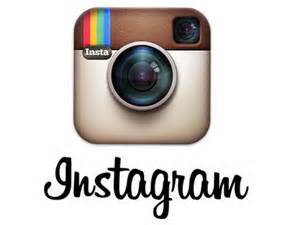 Age requirements:  13 and older
Risks:  Inappropriate photos that can’t be taken back; inappropriate comments made or received; strangers;  all pictures/content are property of Instagram;  “photo map” identifies location photos can unknowingly be saved and shared.  Can be shared with Facebook and Twitter allowing more people to see your posts. Hashtags that are used can be traced to your account.
Safety procedures:  Only friend people you know.  Don’t post anything you wouldn’t want grandma to see or read.  Don’t say anything you wouldn’t say in person.  Privacy features.
Facebook
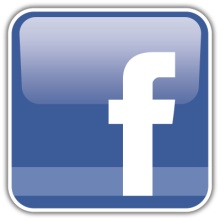 Age requirements: 13 and older
Risks: Contact with strangers; sharing inappropriate content; cyberbullying through chat/posts; photos can unknowingly be saved and shared; your location can be disclosed.
Safety procedures: Only accept people you know in real life; do not talk to strangers; monitor the material you post; set account to private;
Twitter
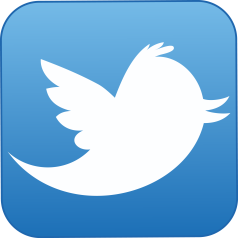 Age requirements:  None  
Risks: Archives tweets;  strangers; inappropriate pictures that can’t be taken back;  inappropriate messages received or sent; hashtags that are used can be traced to your account; photos can unknowingly be saved and shared.
Safety procedures: Set your account to private; monitor the content you post; do not accept stranger’s follow requests; do not disclose personal information.
Kik
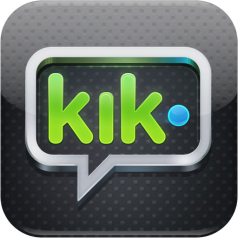 Age requirements:  13 and older  
Risks: Contact with strangers; inappropriate pictures/videos that can be sent to others; phone number, email, and other personal information can be disclosed for legal action and/or people at risk of being harmed; allows vague user names to anonymously post material; photos can unknowingly be saved and shared.
Safety procedures: Make sure your profile is private. Block users who you do not know or who may be sending inappropriate content.
Snapchat
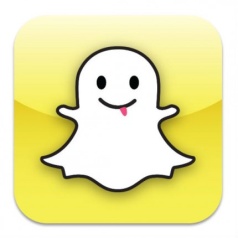 Age requirements: 12 and older
Risks: Contact with strangers; deleted messages cannot be retrieved; messages can be captured by screen shots 
Safety procedures: Make sure your profile is private. Block users who you do not know or who may be sending inappropriate content.
Burn Note
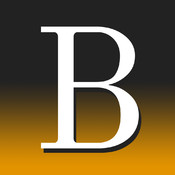 Age requirements: 12 and older
Risks: Contact with strangers; inappropriate pictures and/or messages; crude language and humor; deleted messages cannot be retrieved; messages can be captured by screen shots.
Safety procedures: Make sure your profile is private. Block users who you do not know or who may be sending inappropriate content.
Youtube
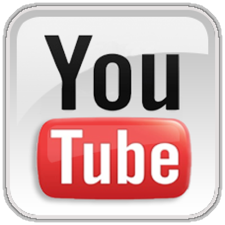 Age requirements: 13 and older
Risks: Contact with strangers; posts and comments are allowed; videos can be shared via weblink; people can post videos of you without your permission; inappropriate videos can be watched; 
Safety procedures: Set account to highest privacy settings; do not allow people to post material with you in it;
Vine
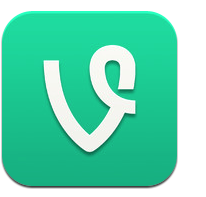 Age requirements: 17 and older
Risks: Contact with strangers; inappropriate content; videos can be shared on Twitter and Facebook; no privacy settings; location can be disclosed; people can post videos of you without your permission. 
Safety procedures: Do not post inappropriate material.
How this could affect you long-term:
College
Employment